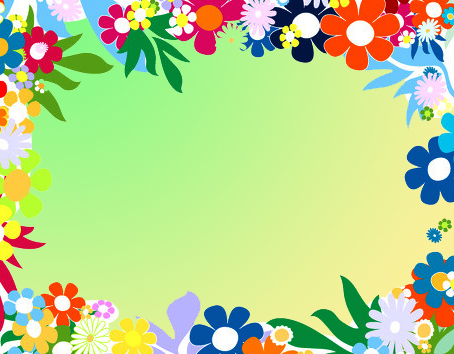 UBND Quận Long Biên
Trường mầm non Gia Thượng
Thơ :Ong và bướm
Giáo viên: Nguyễn Thị Thu
Năm học: 2017-2018
Cô và trẻ trò chuyện về chủ điểm
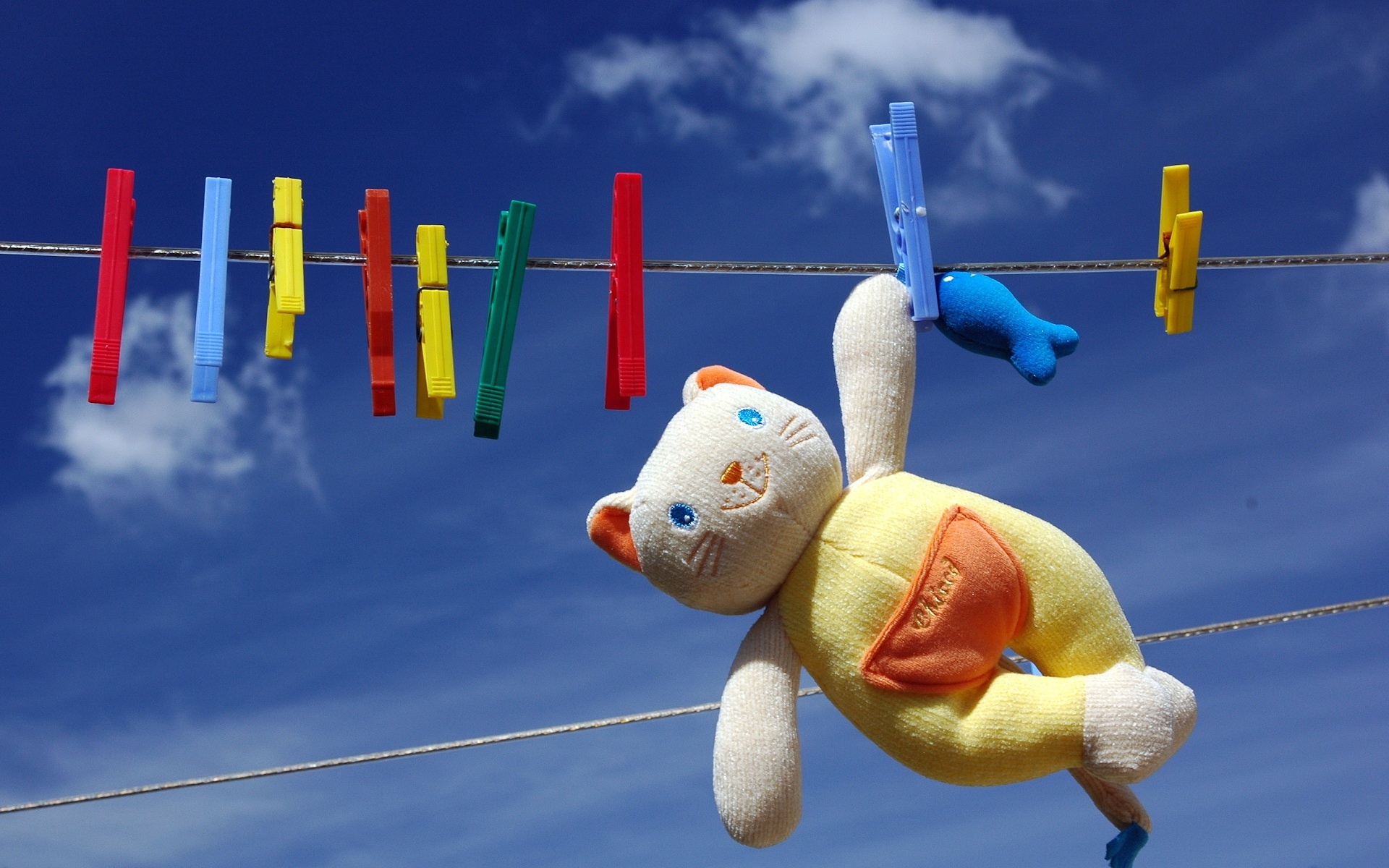 Đọc thơ lần 1
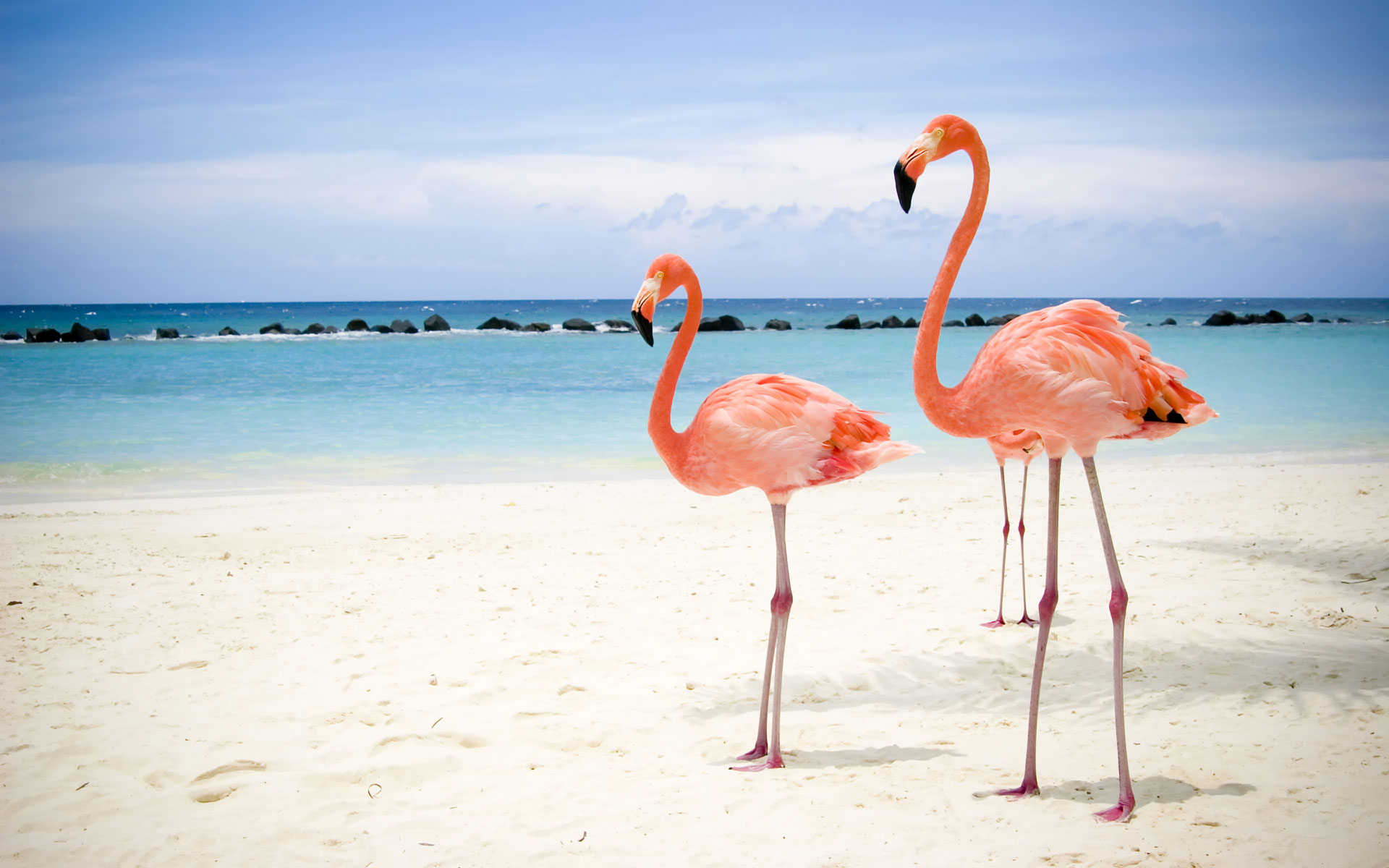 Đọc thơ lần 2
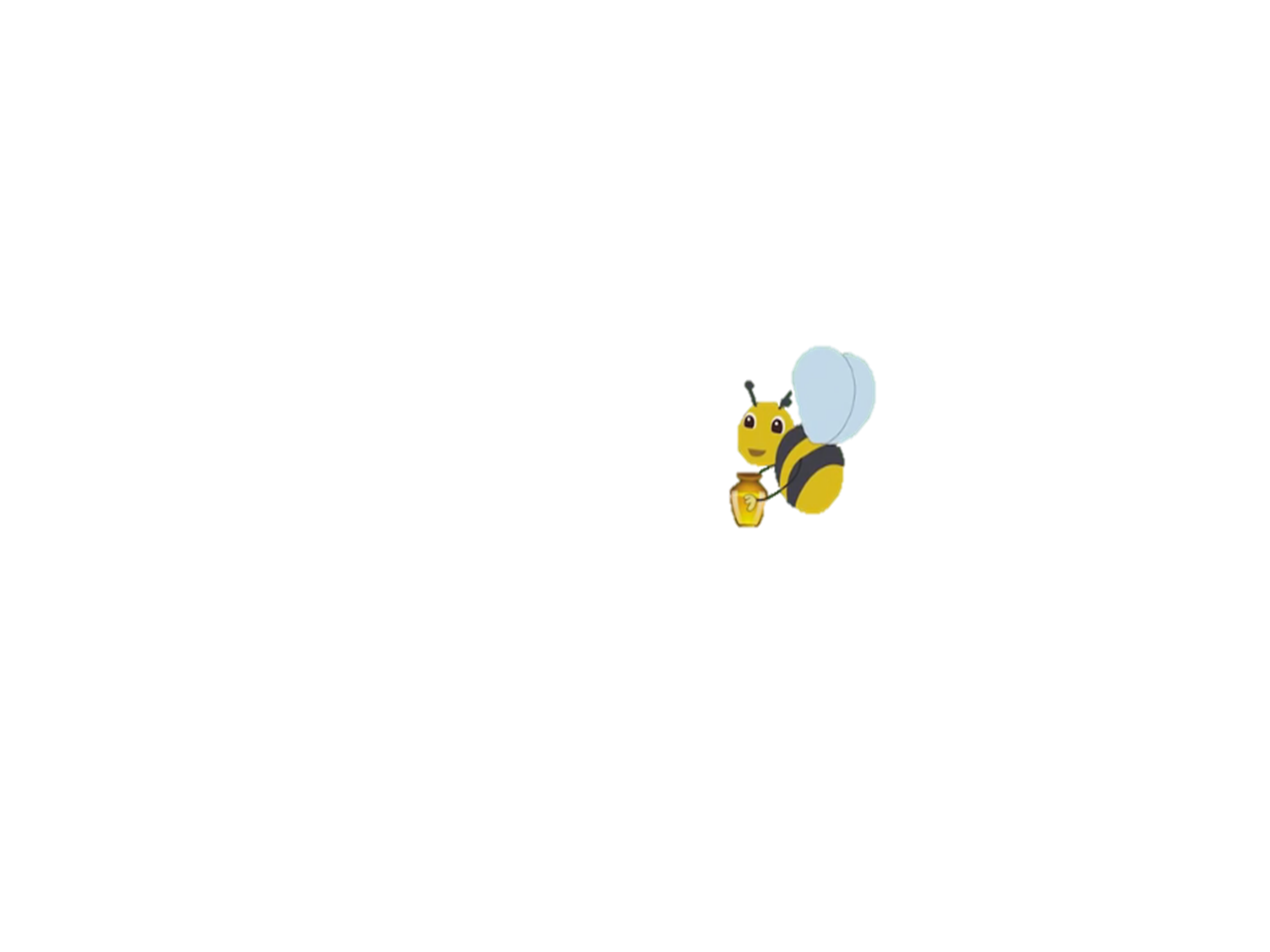 Ong và bướm
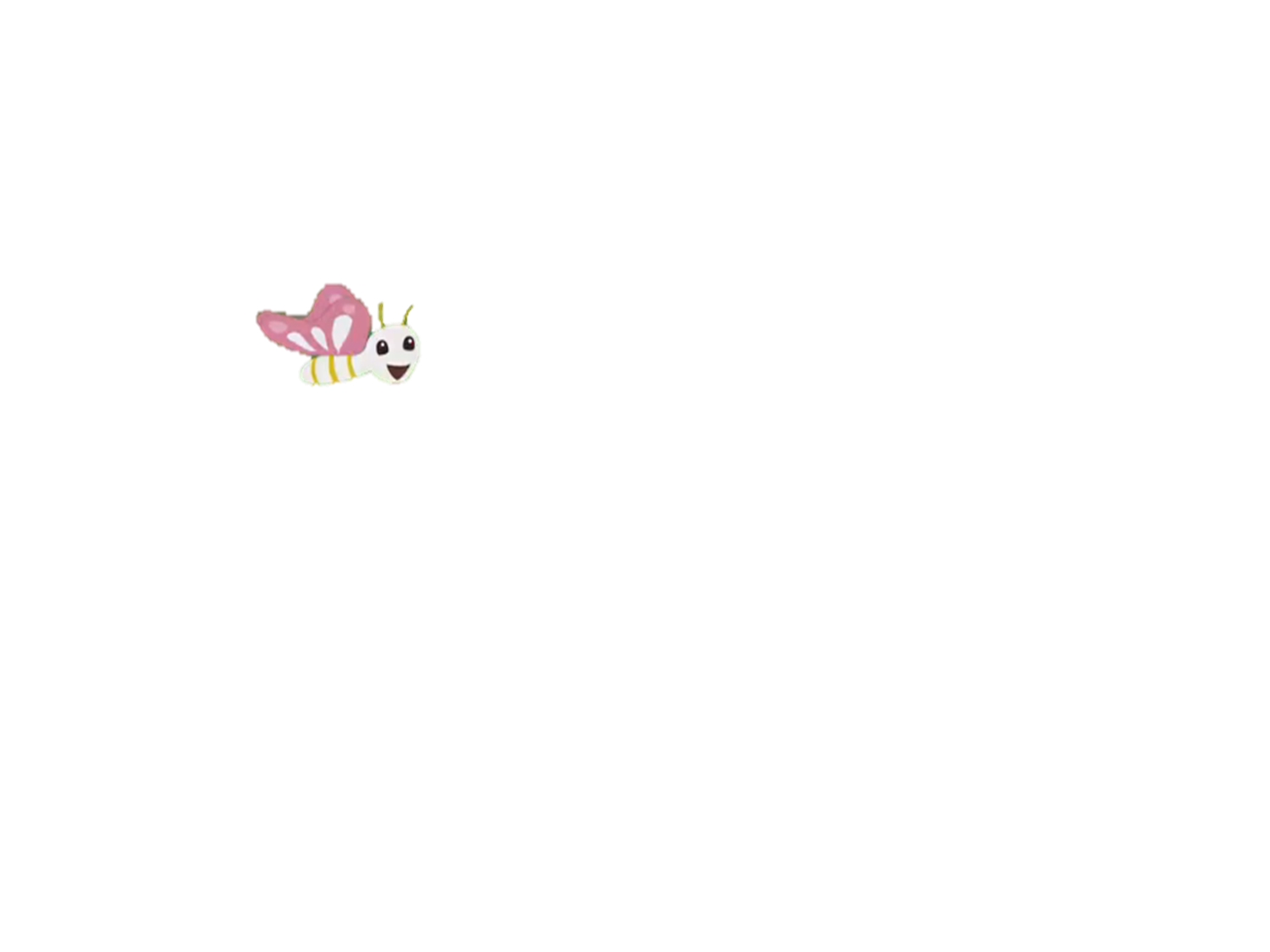 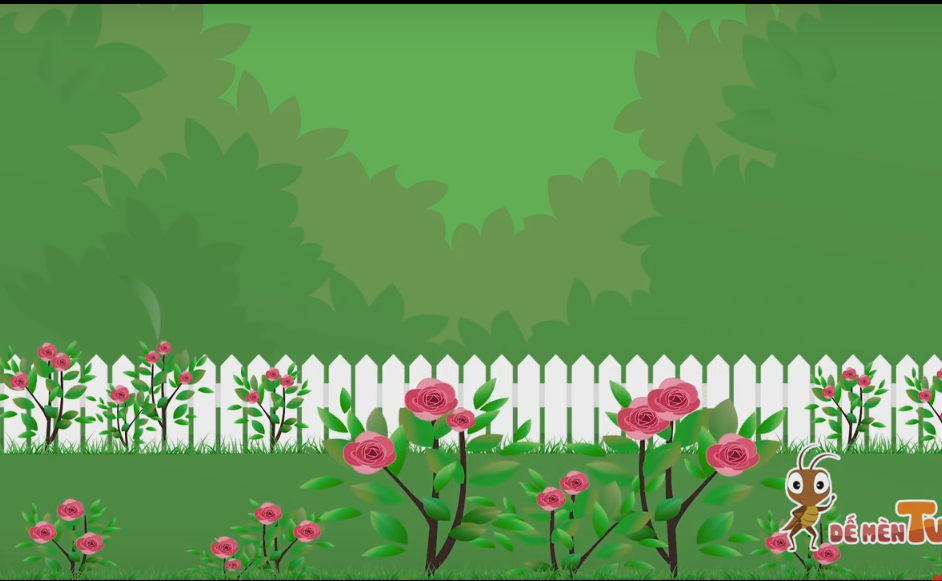 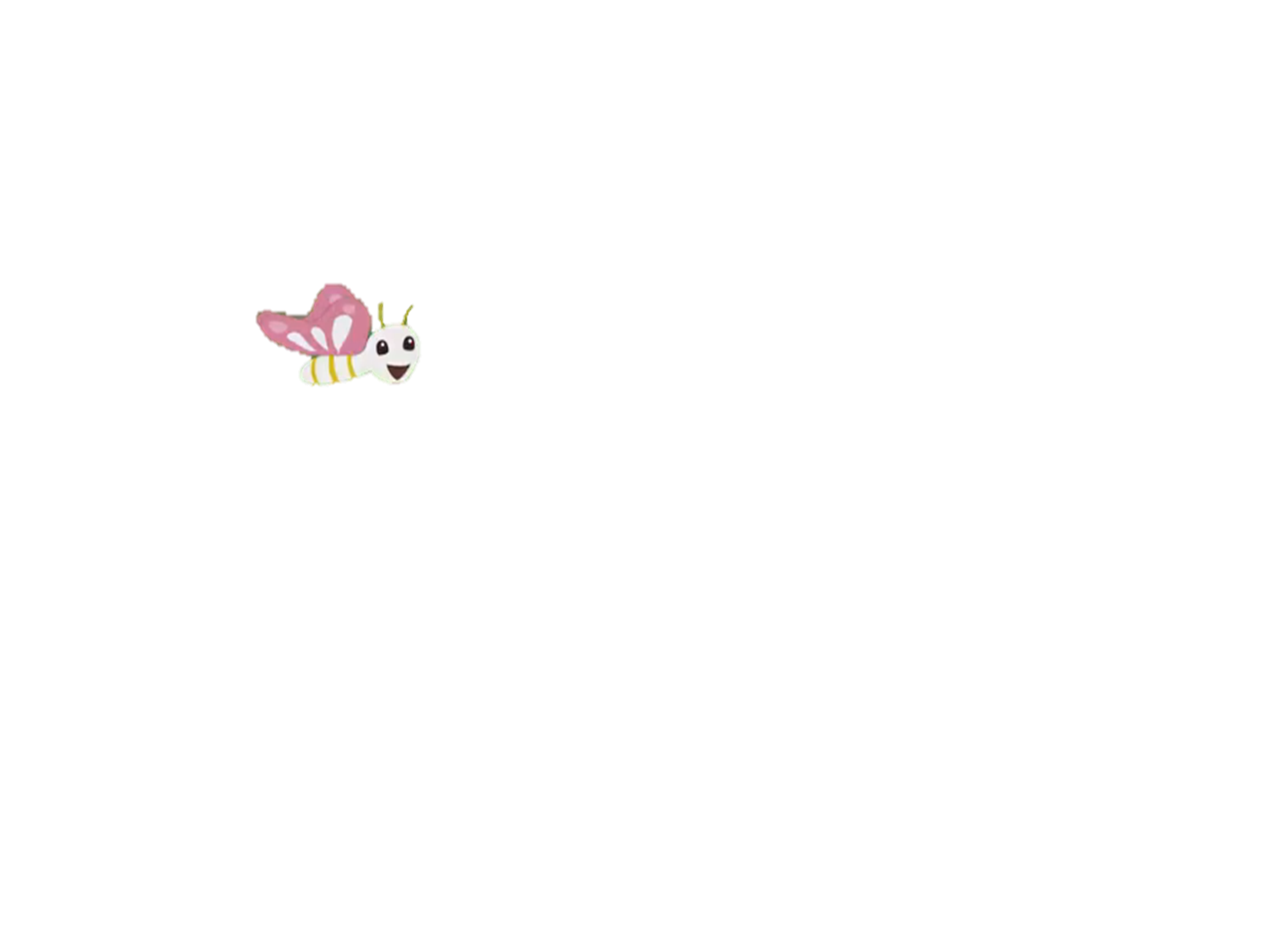 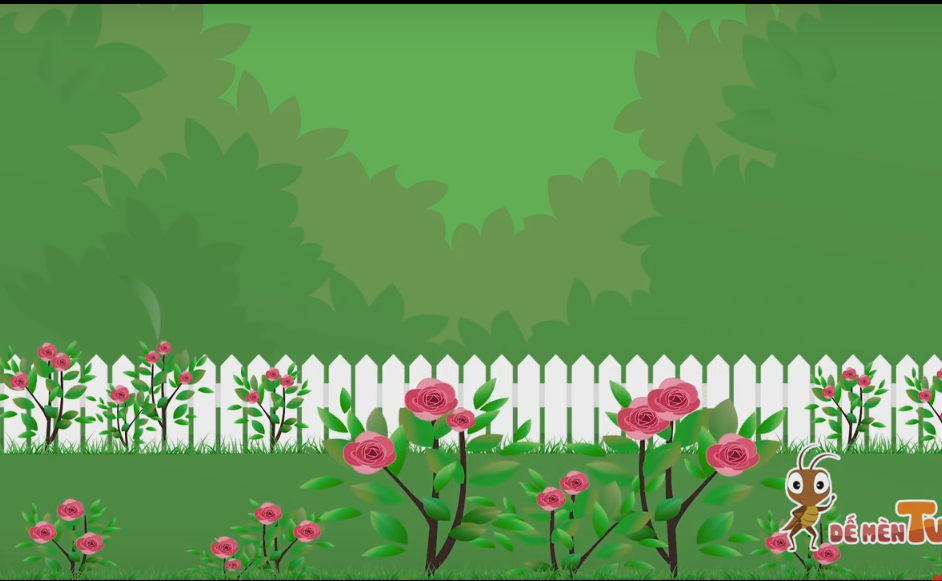 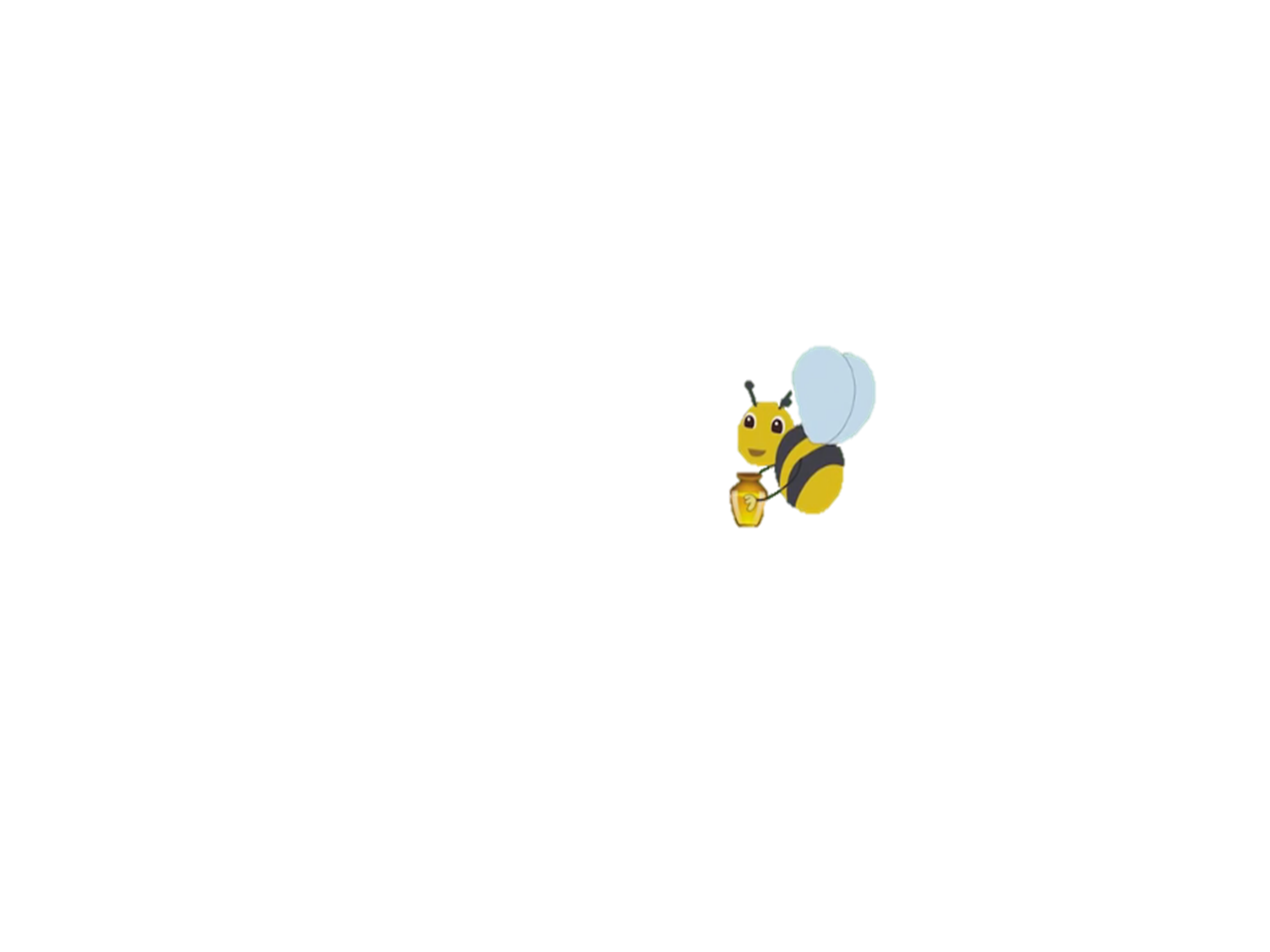 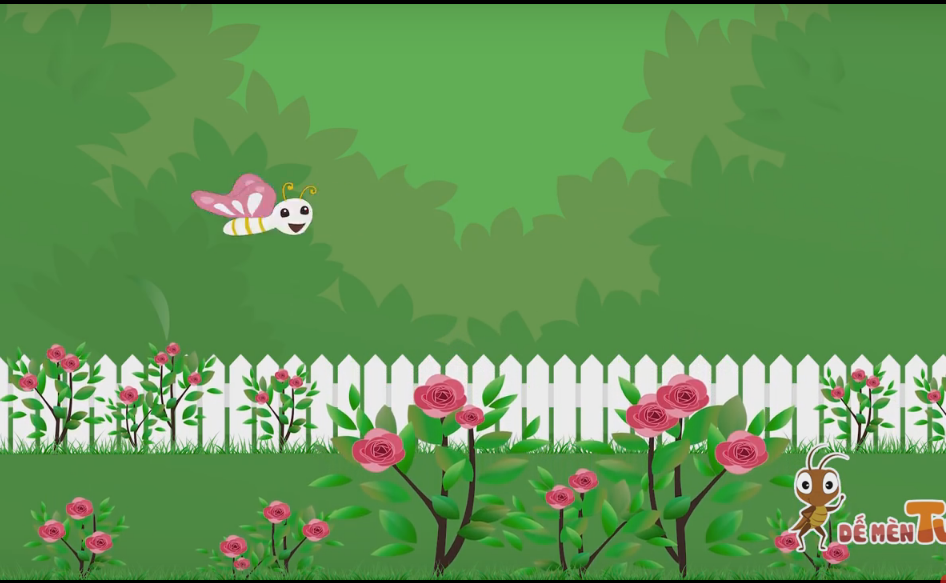 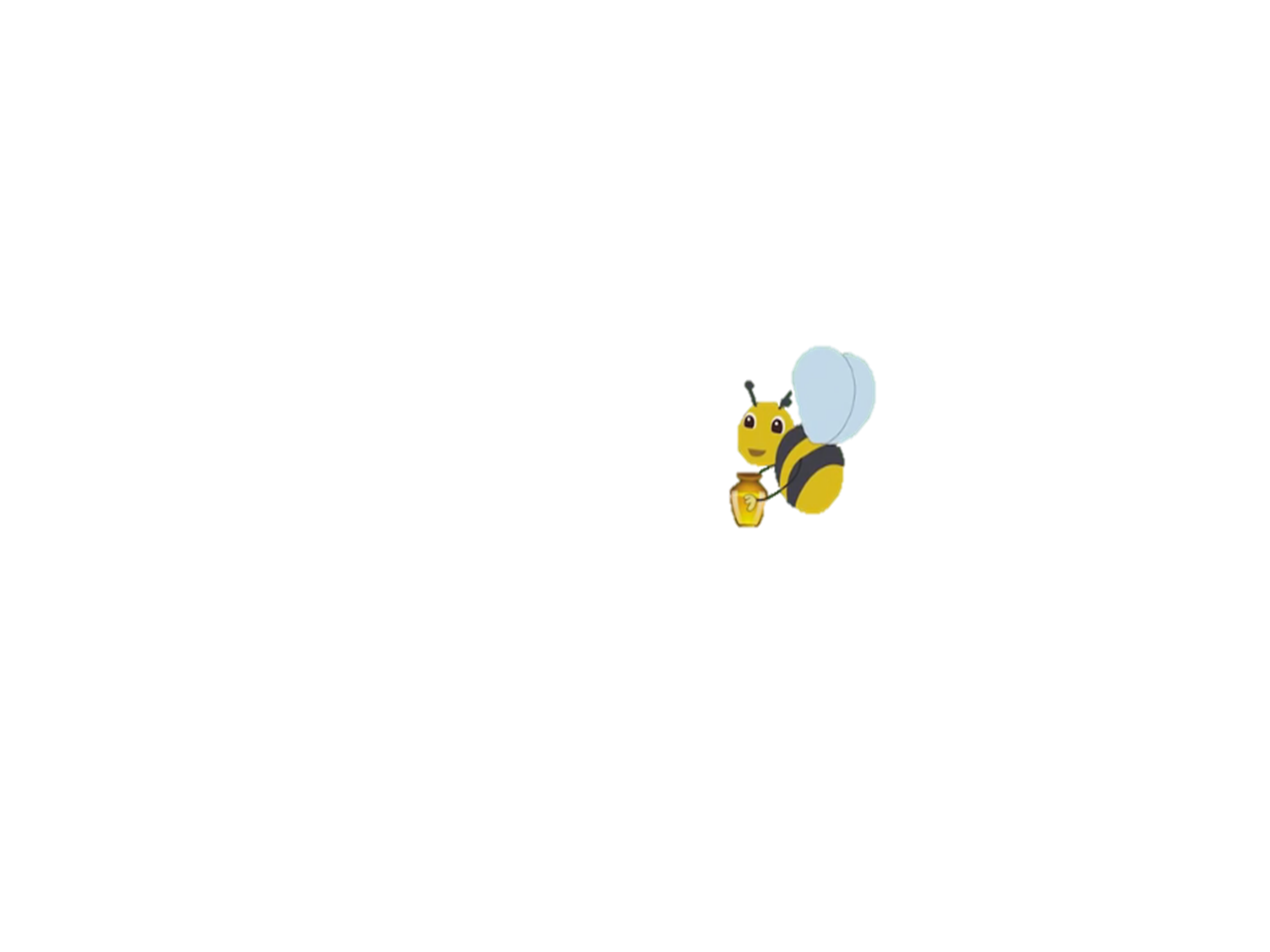 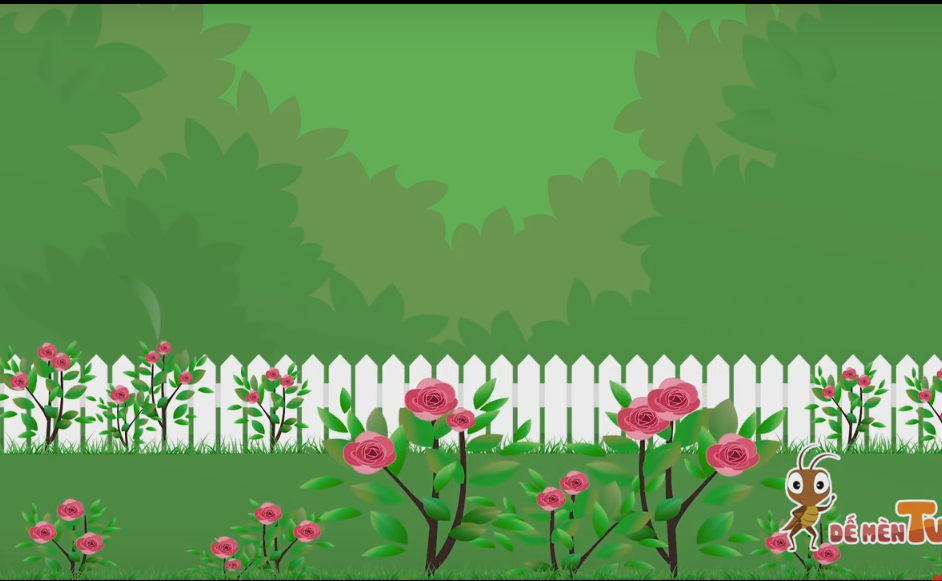 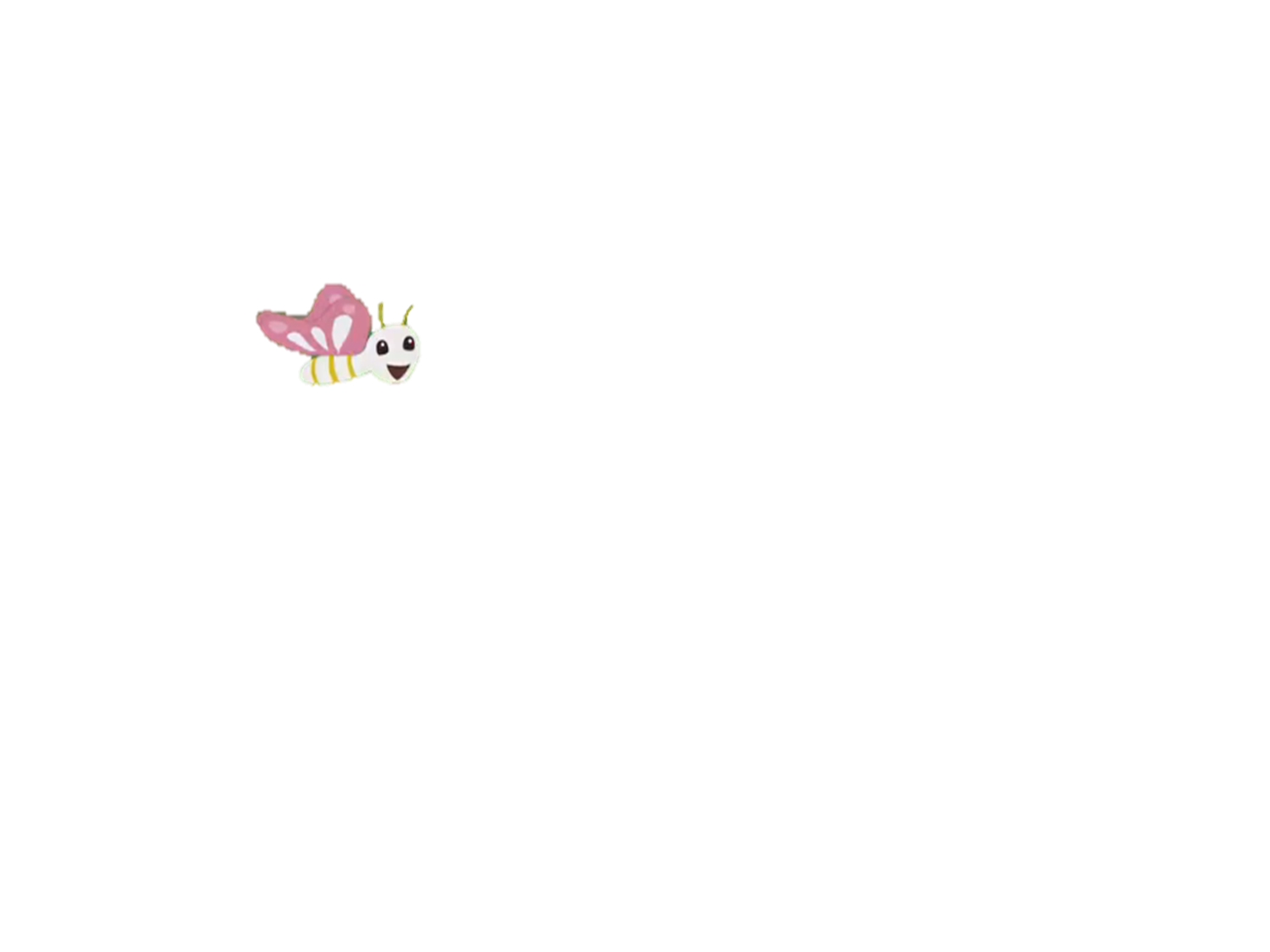 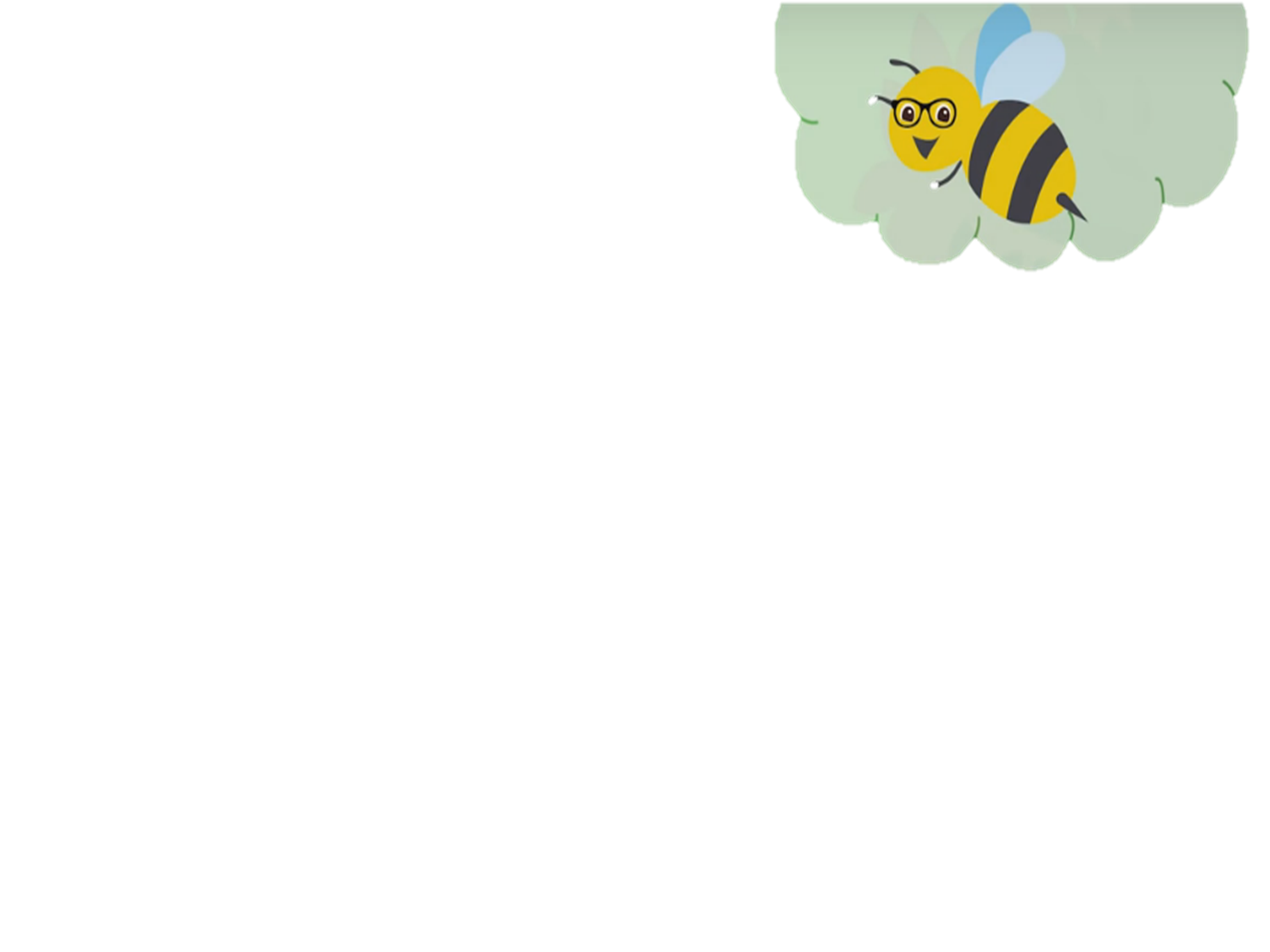 Đàm thoại
Cô  vừa đọc bài thơ gì?
Bài thơ do ai sáng tác?
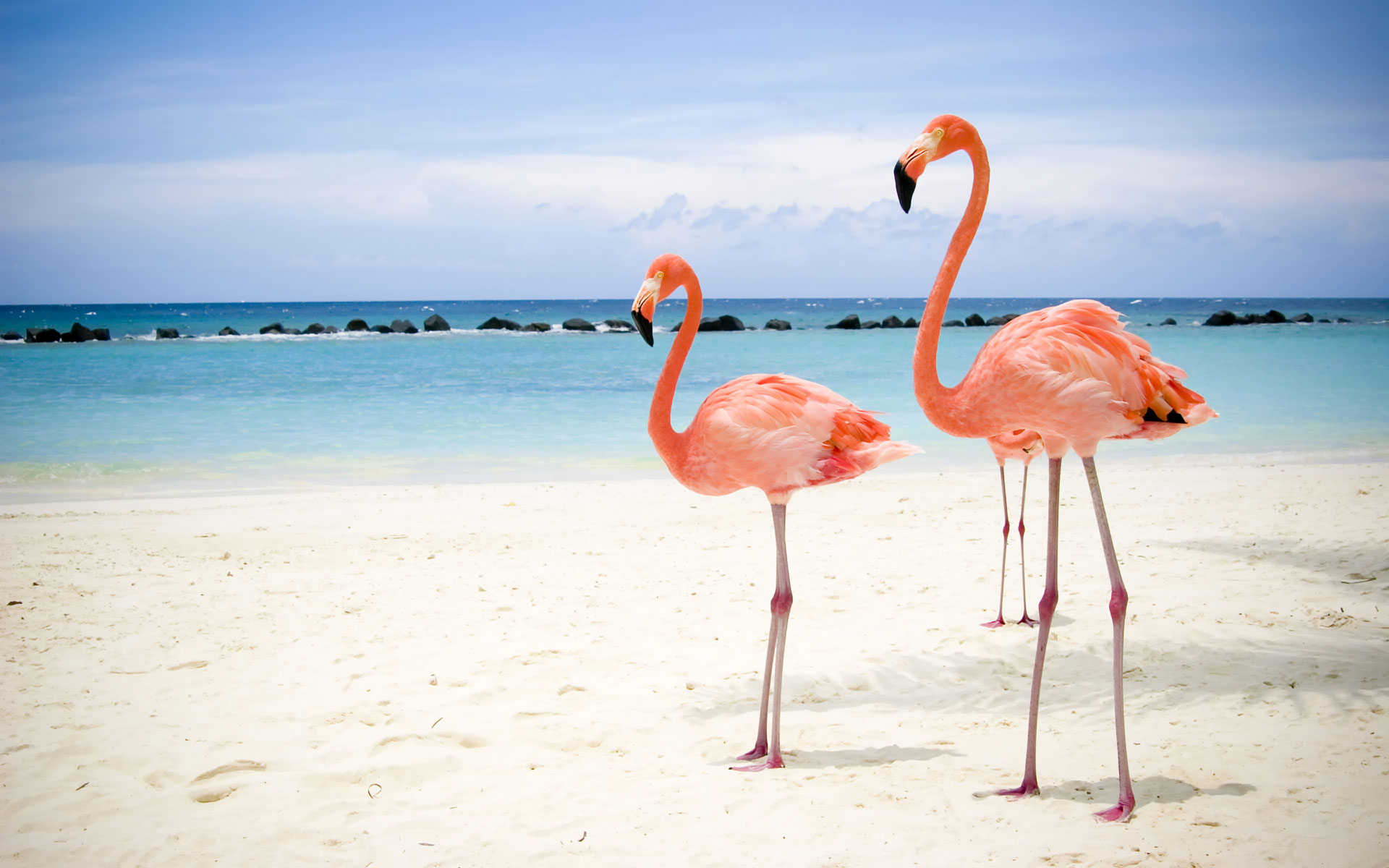 Ong và bướm gặp nhau ở đâu?
Bướm rủ ong đi đâu?
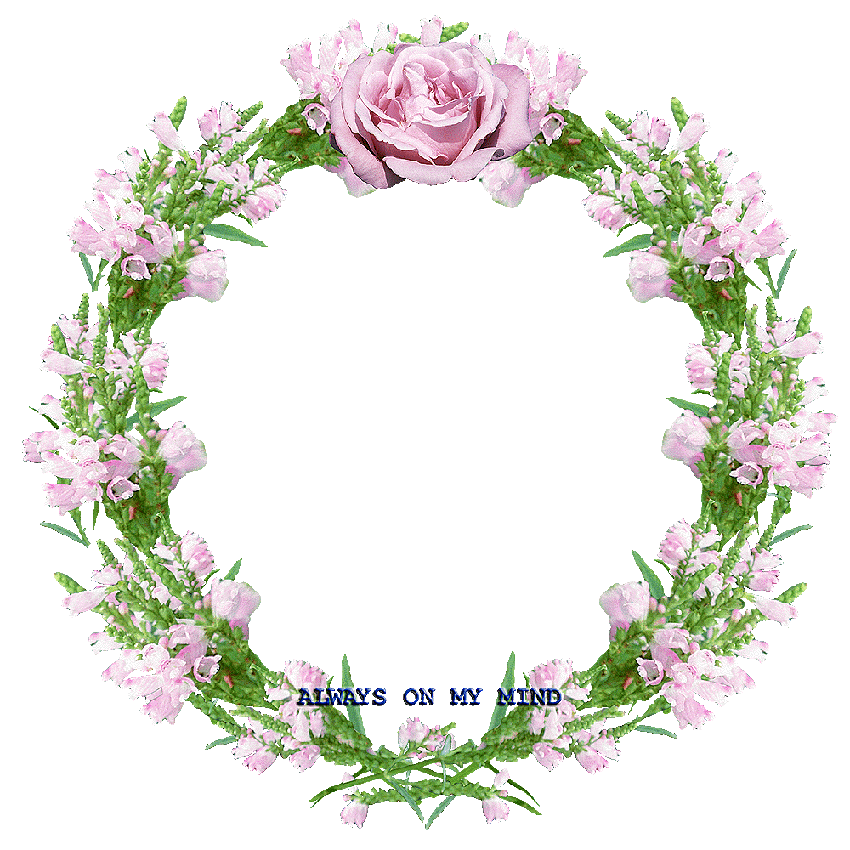 Ong có đi với bướm không? Vì sao?
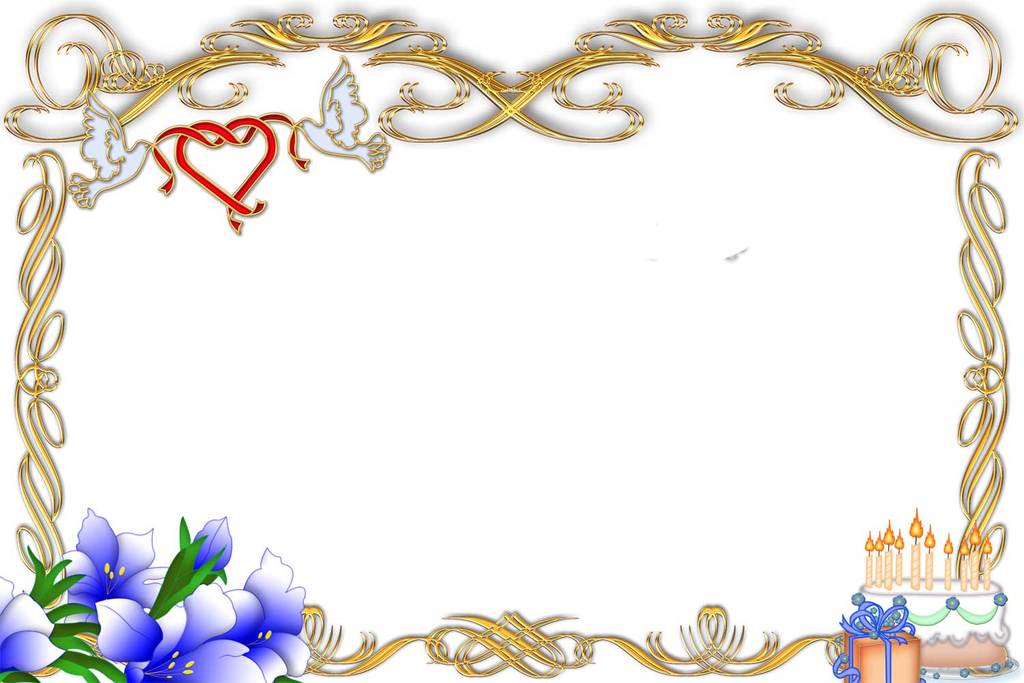 Con thấy Ong và Bướm ai chăm chỉ giúp đỡ mẹ?
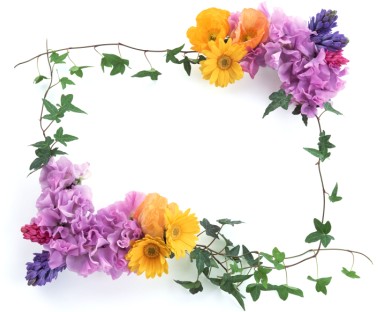 Con biết làm gì để giúp đỡ mẹ?
Giáo dục trẻ.
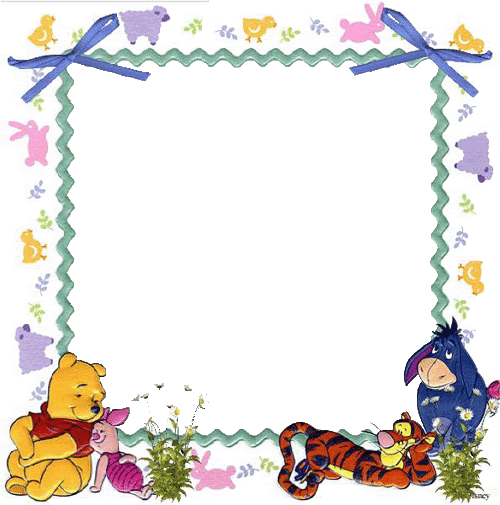 Cả lớp đọc thơ
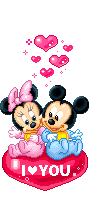 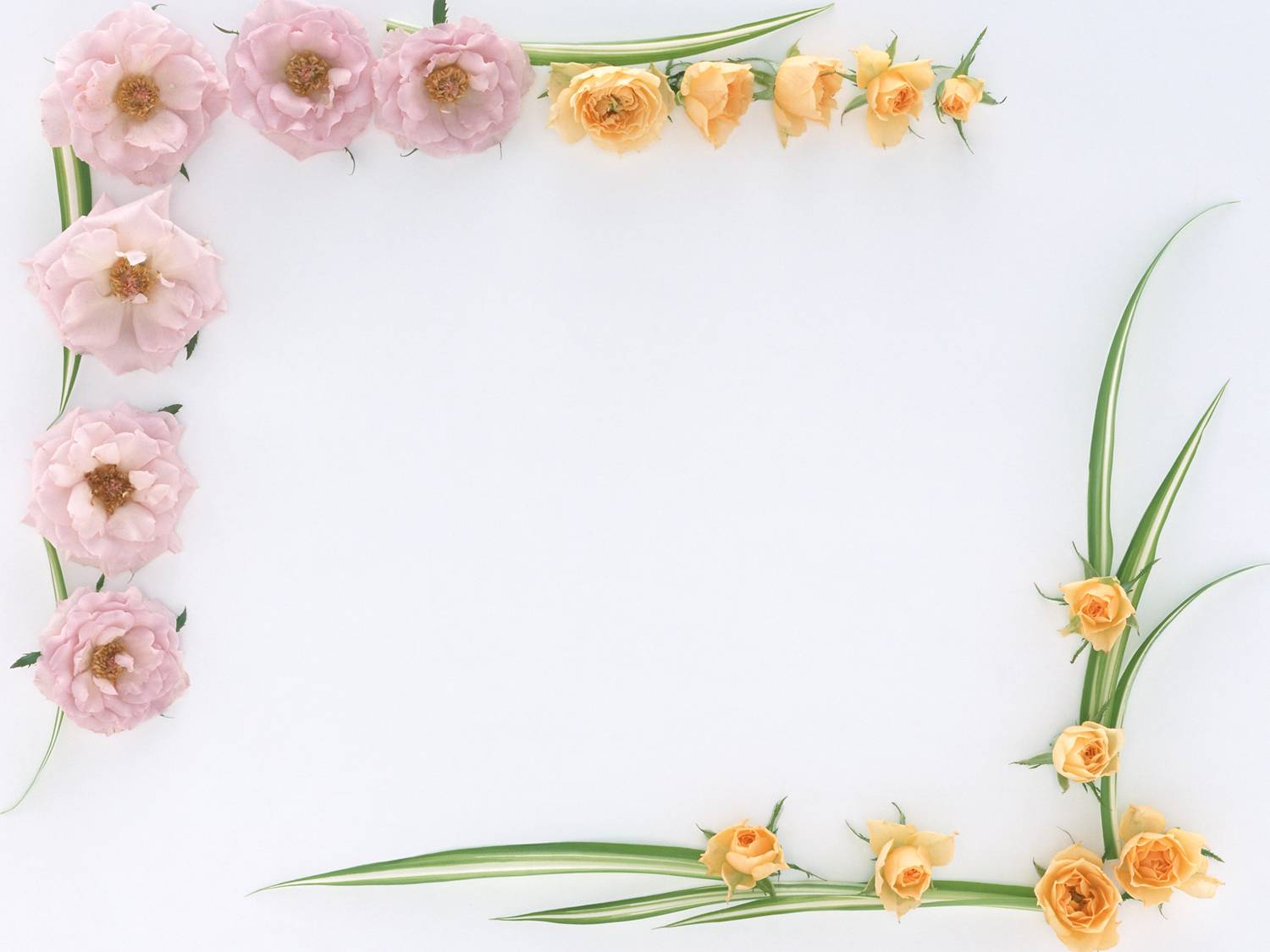 Nhóm đọc thơ
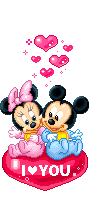 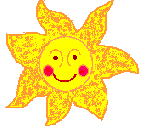 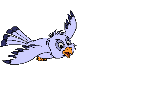 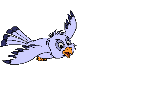 Các đội đọc thơ nối tiếp
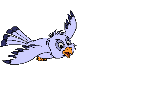 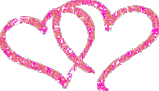 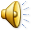 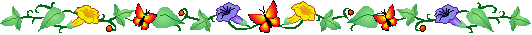 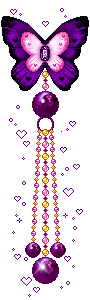 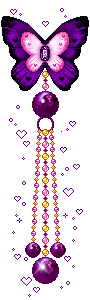 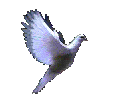 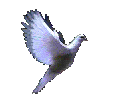 Cá nhân đọc thơ
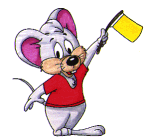 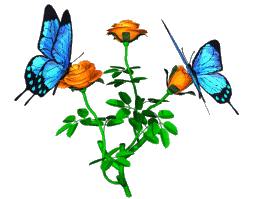 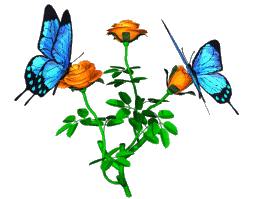 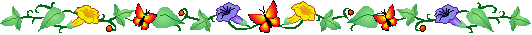 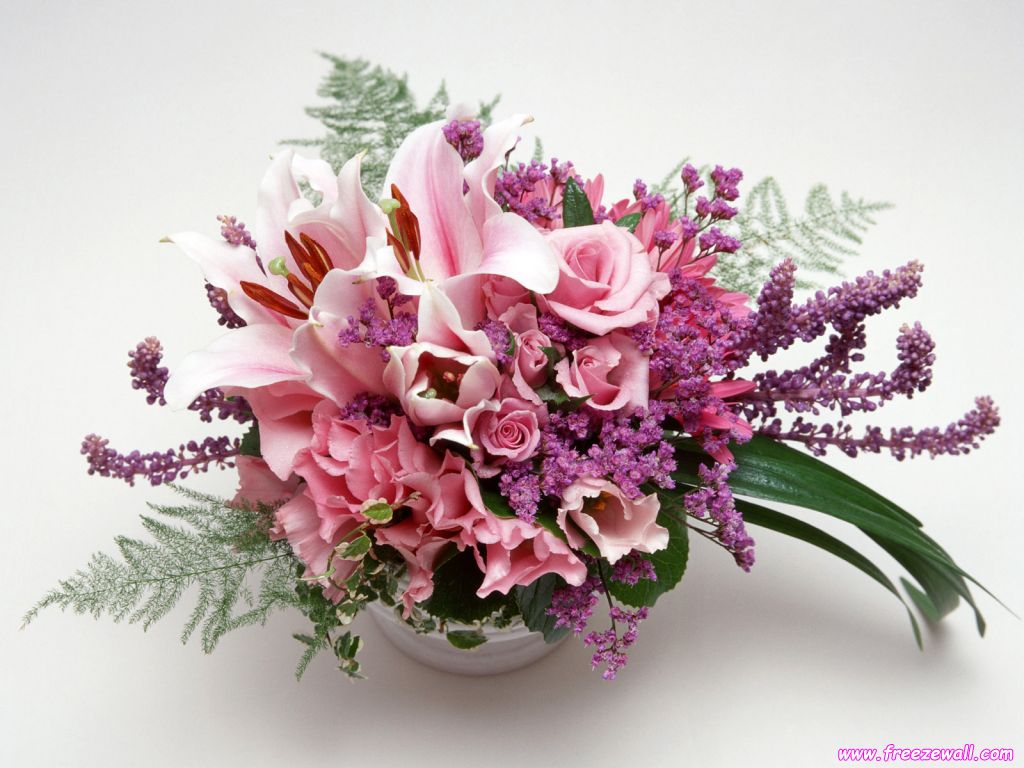 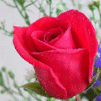 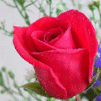 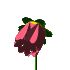 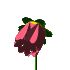 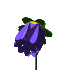 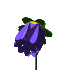 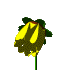 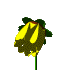 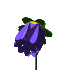 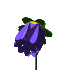 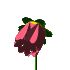 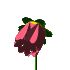 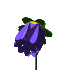 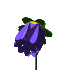 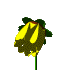 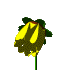 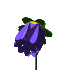 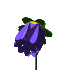 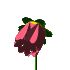 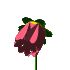 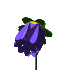 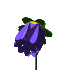 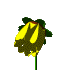 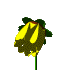 Xin ch©n thµnh c¶m ¬n
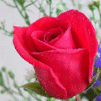 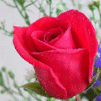 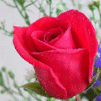